Історія громадських протестів в Чеській Республіці проти ArcelorMittal Ostrava
Kateřina Krejčová/ Arnika
«Центр поддержки граждан» (Чехия)

ЗАПОРIЖЖЯ, ДНIПРО, КРИВИЙ РIГ, 2018
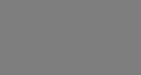 Чешская республика: воздух
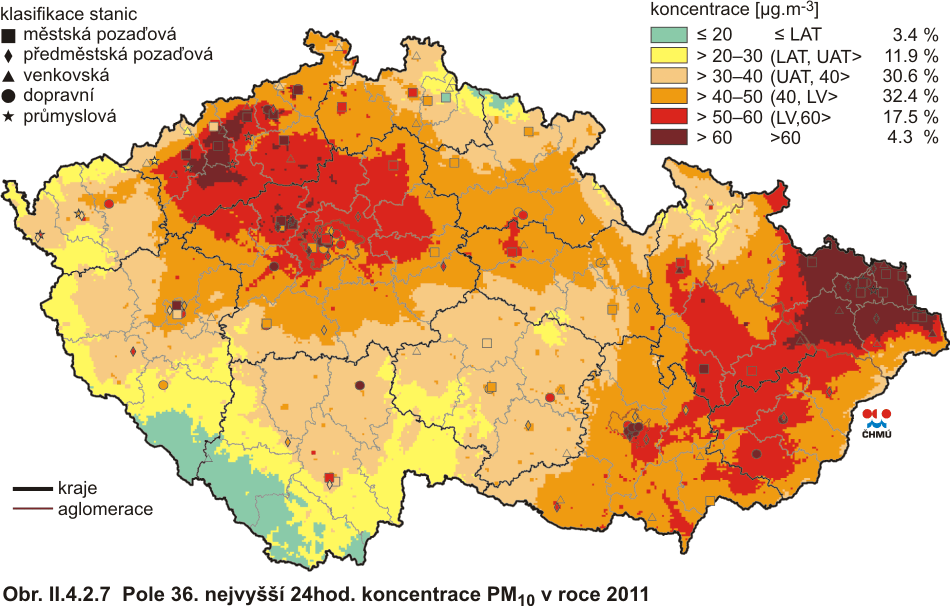 ArcelorMittal Ostrava
Металлургия в Чехии
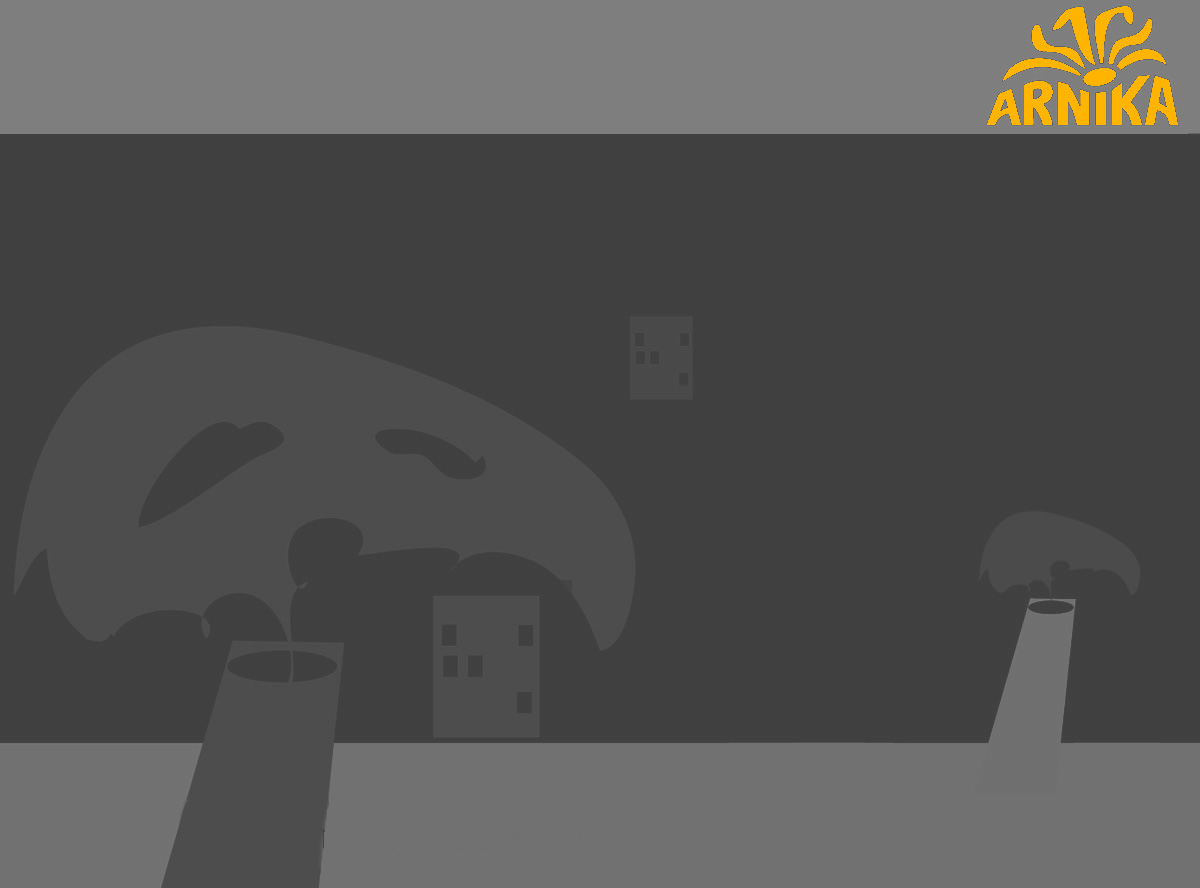 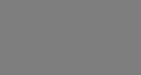 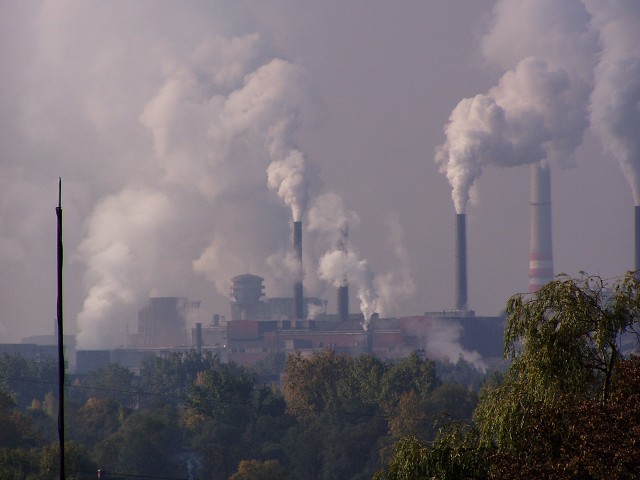 Миттал: 3 мил. т/г.
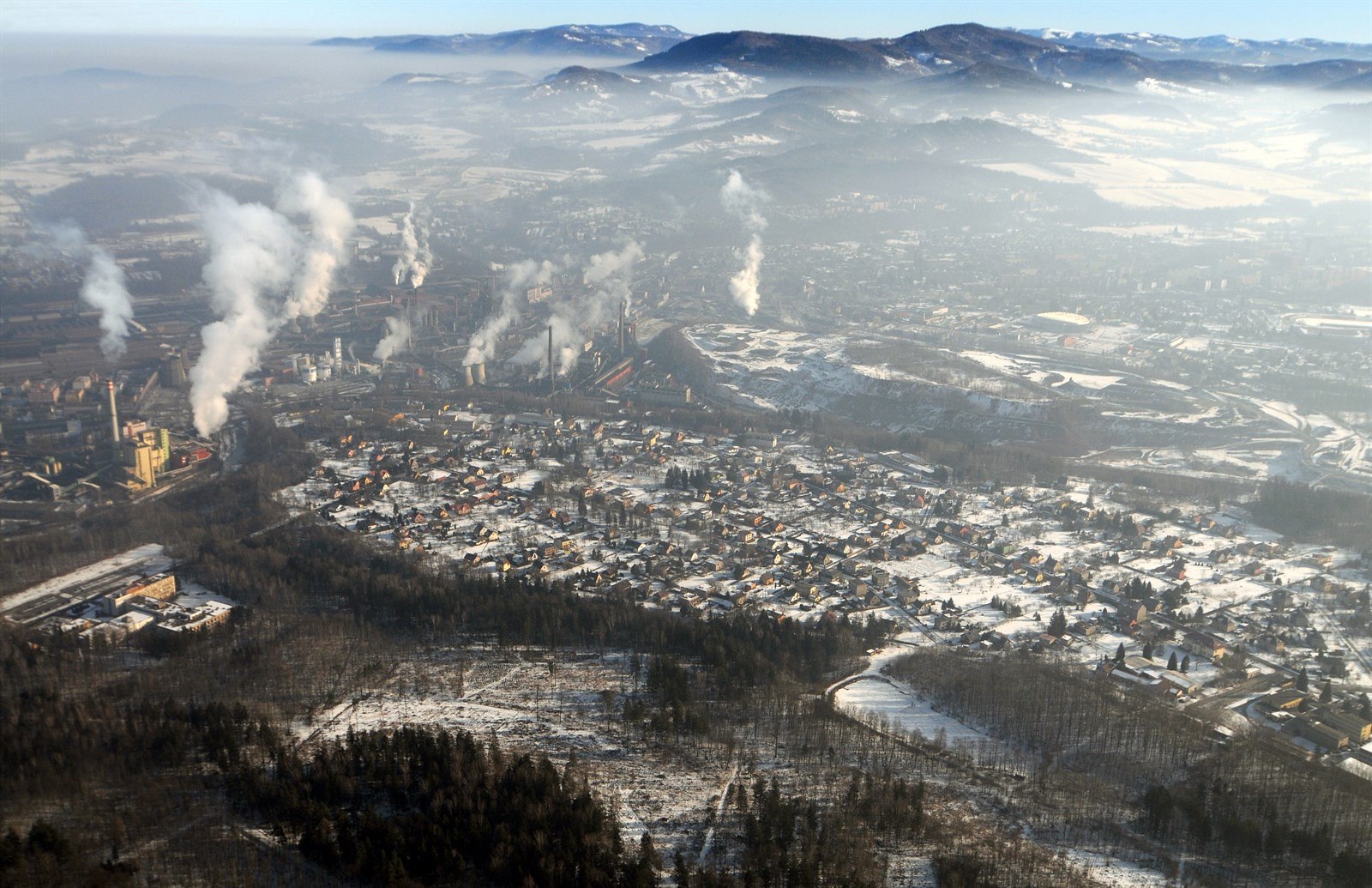 1951: Huť Klementa Gottwalda
2007: ArcelorMittal Ostrava
2015: 35 mld Kč
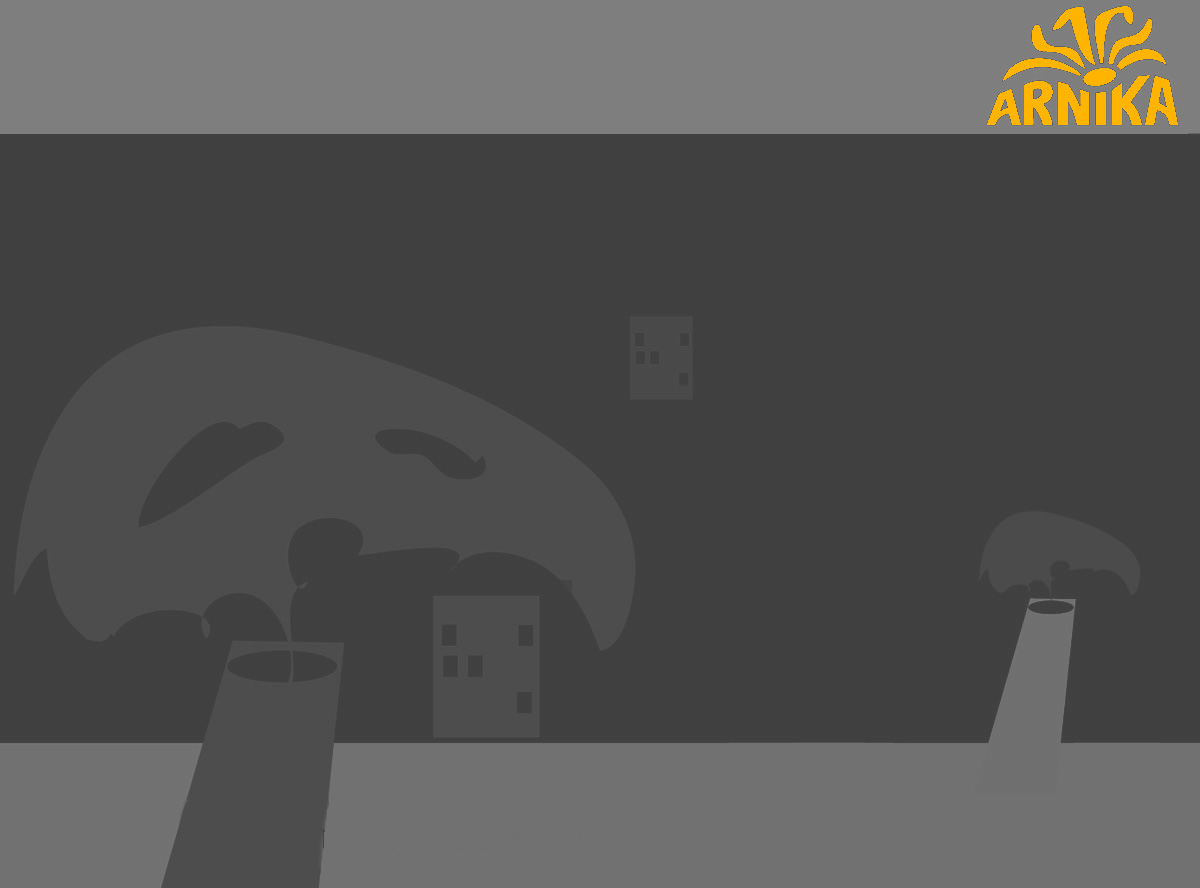 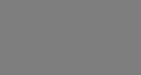 Острава 2002 - 2018: 16 г. протестов
2002 * “Vzduch“
2007 первое ходатайство, Радванице Бартовице
2008 демонстрация в г. Острава
2010 демонстрация в г. Острава
2010 * „Čisté nebe“ – „Smogalarm“
2013 * „ОxyBox“
2016 * „Vypakuj smog z Ostravska
2018 Польша проиграла в суде ЕС дело о чистоте воздуха
2018 * „Nebe nad Ostravou“
2018 Победа в Брно
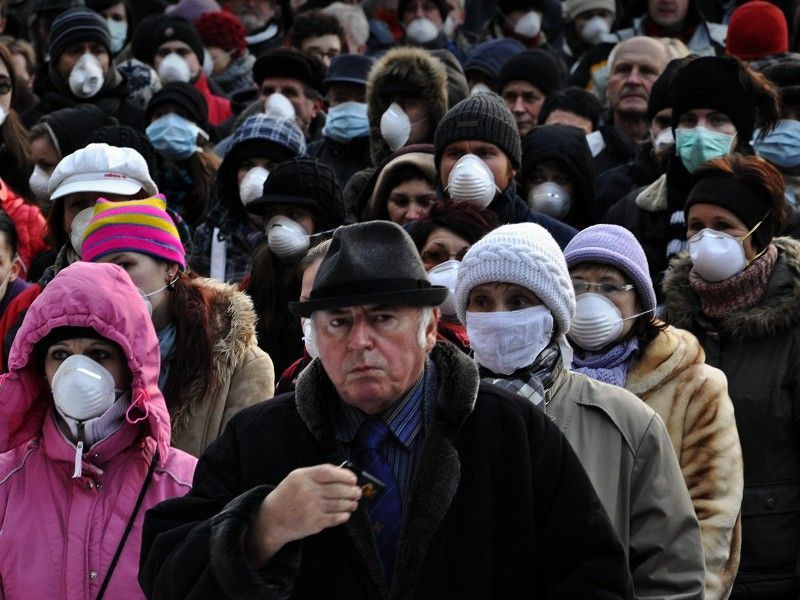 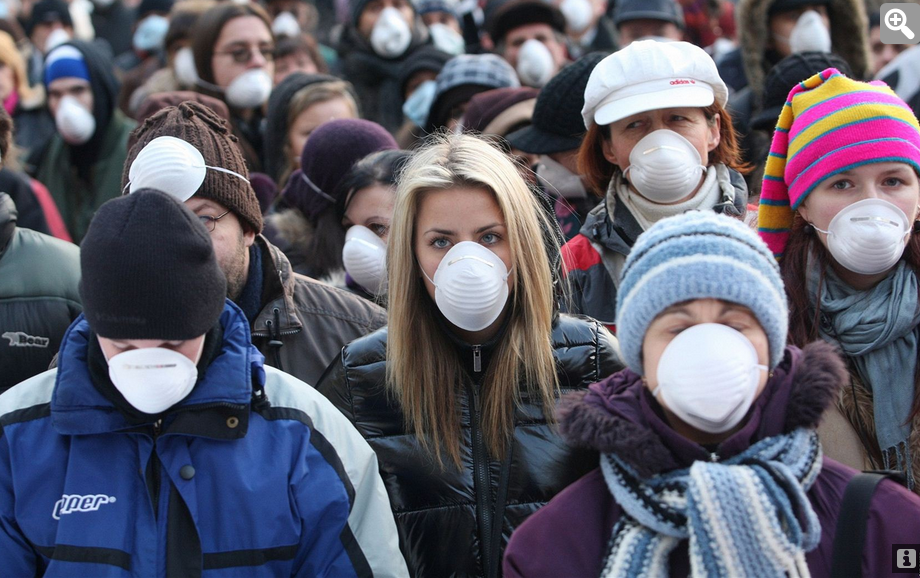 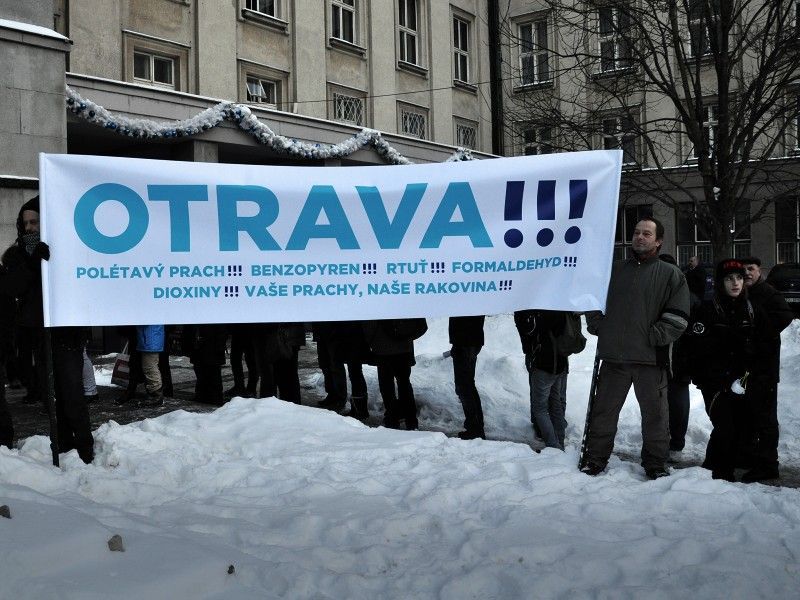 2010* ”SmogAlarm”
Mobile application: www.smogalarm.cz
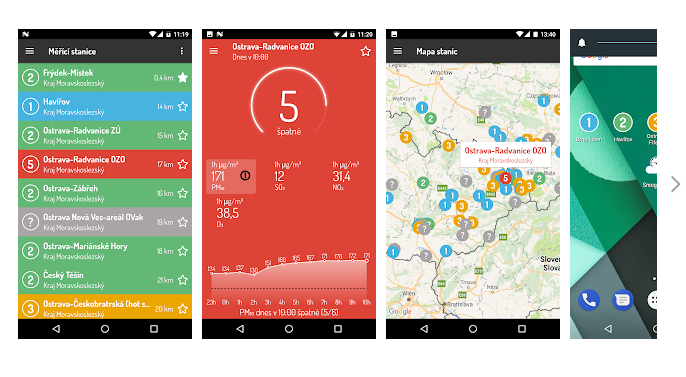 2013 * „ОxyBox“
Ostrava
Пример Моравско-силезской области
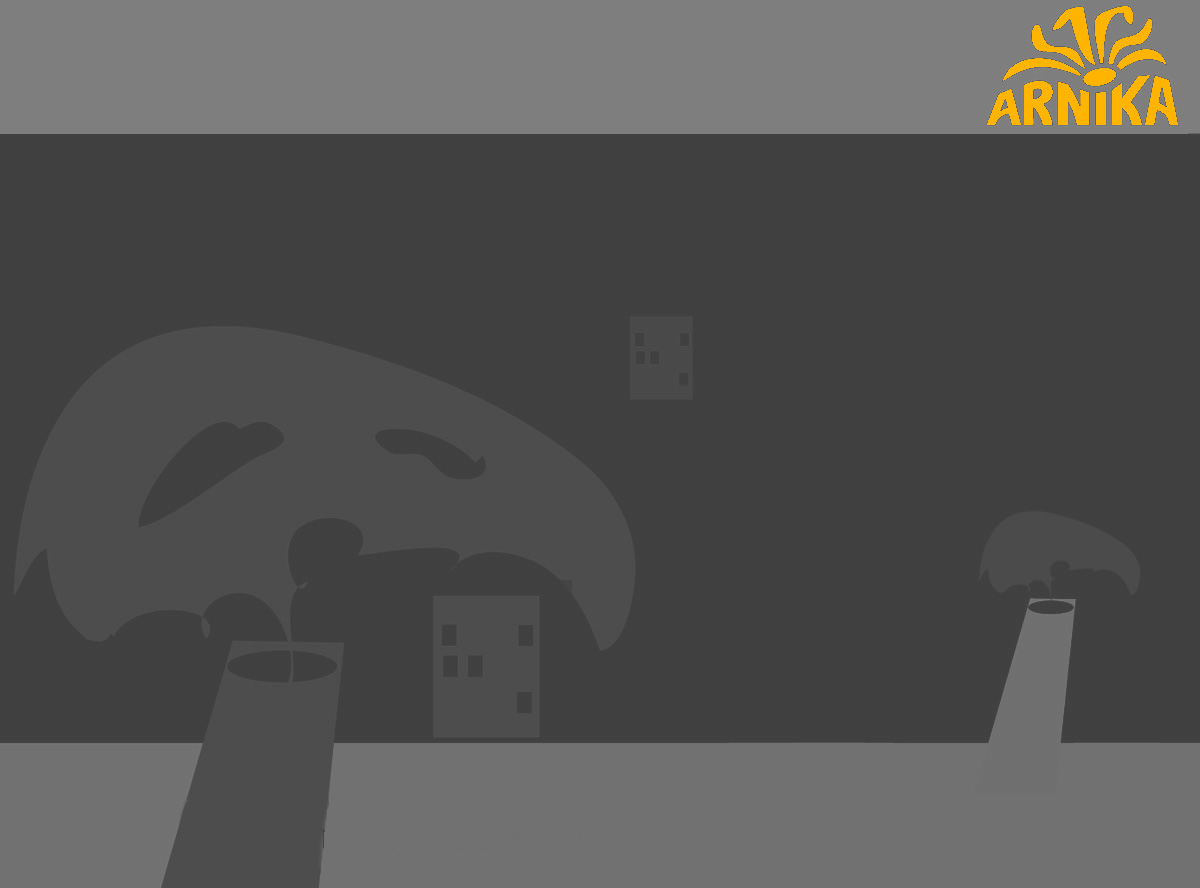 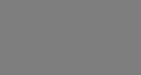 Компоненты улучшения ситуации:

❶  Доступные данные о выбросах педпринятий
❷  Информация о влиянии на здоровье
❸  On-line мониторинг загрязнения воздуха
❹  Строгие требования законодательства
❺  Действующая экологическая инспекция
❻  Требования и протесты граждан
❼  Право учавствовать в принимании решени
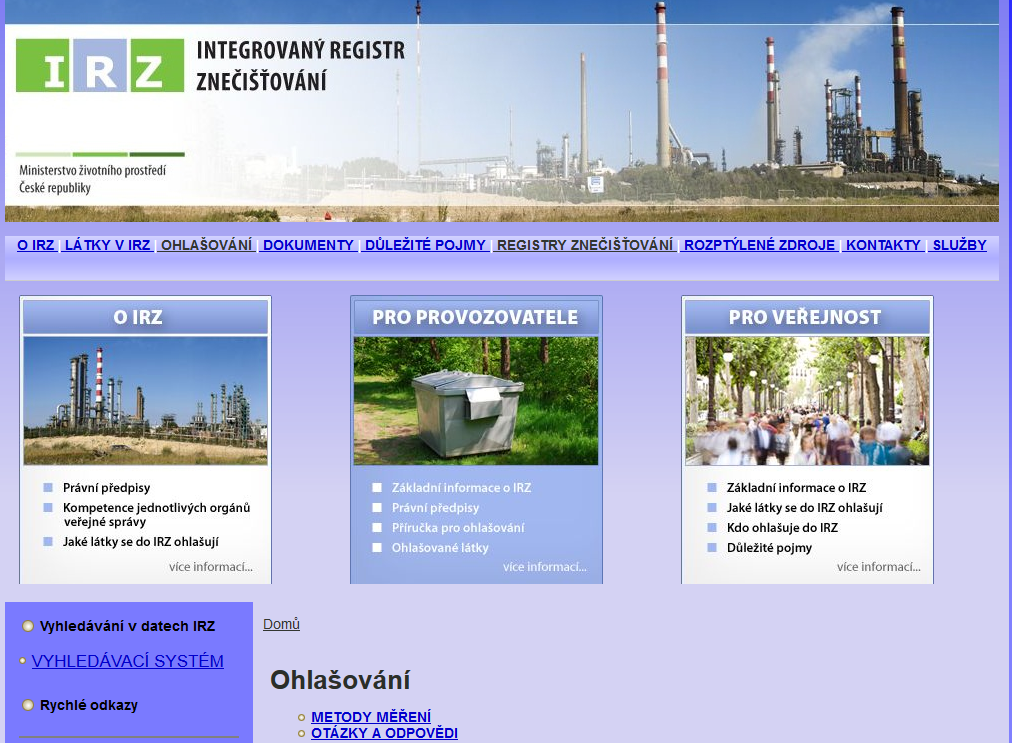 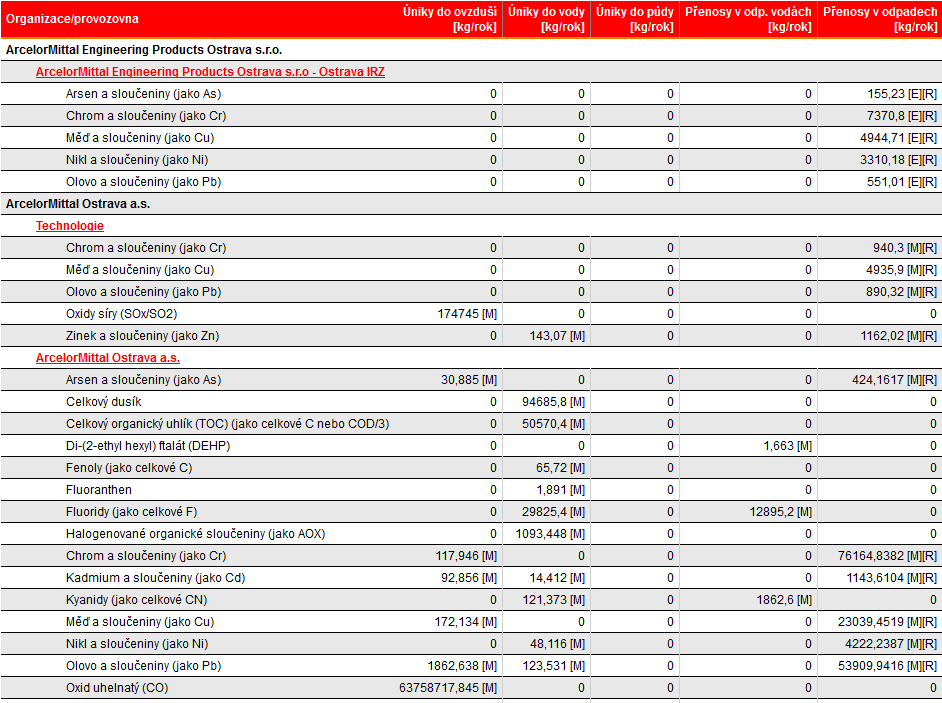 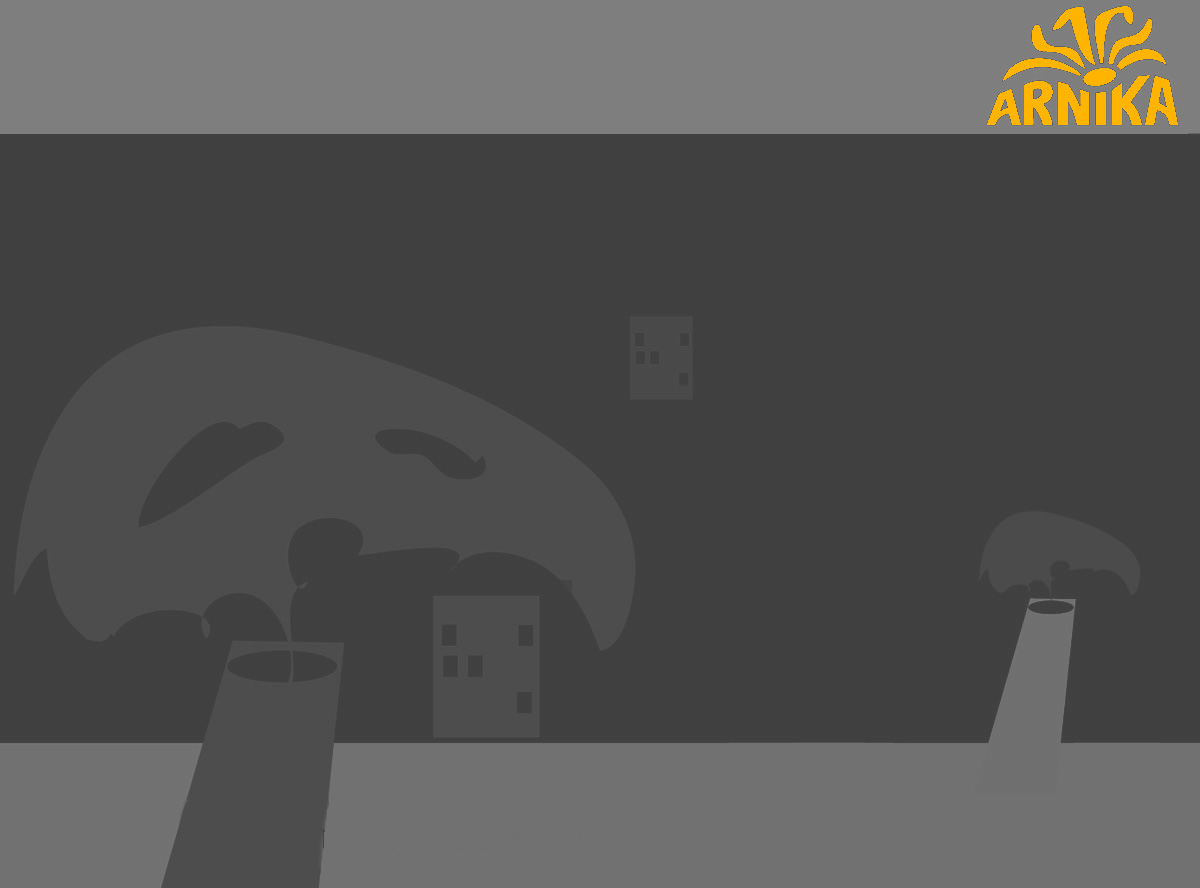 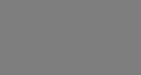 On-line мониторинг воздуха
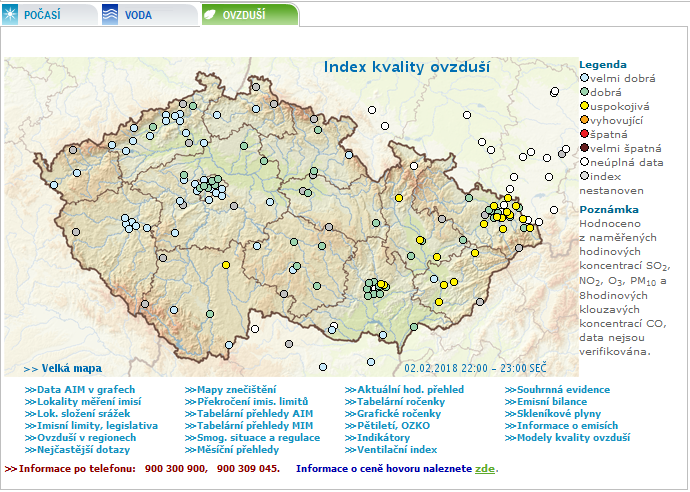 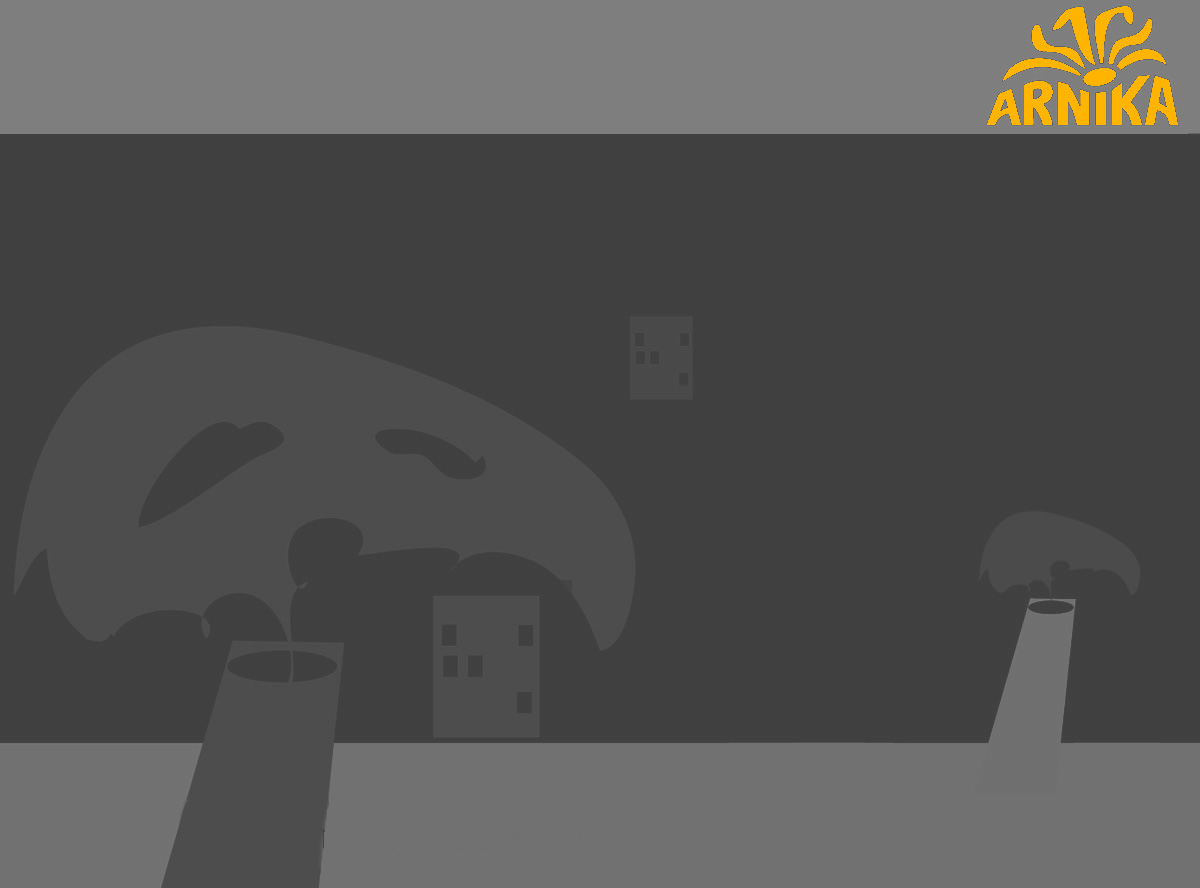 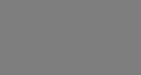 Директива ЕС о пром. эмиссиях (2010)
Принята: 2010 
Основные принципи

❶  Интегрированый подход. Одно    разрешение = все экологические воздействия
❷  BAT = наилучшие доступные технологии
❸  Обязательства для инспекции
❹  Участие общественности
❺  Регулярные ревизии
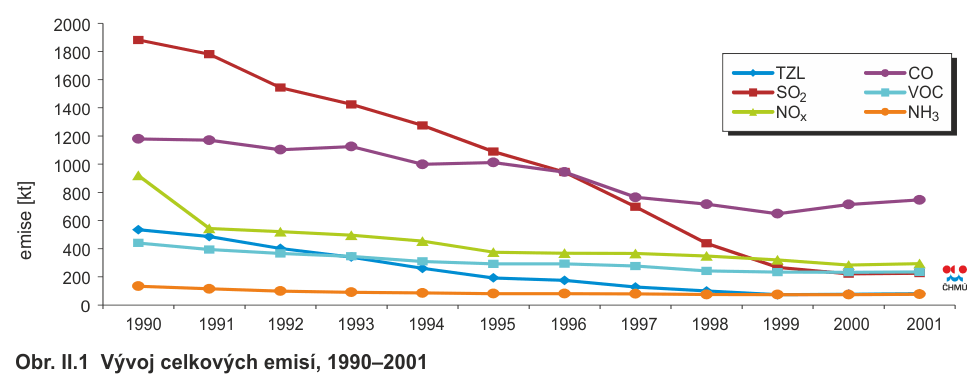 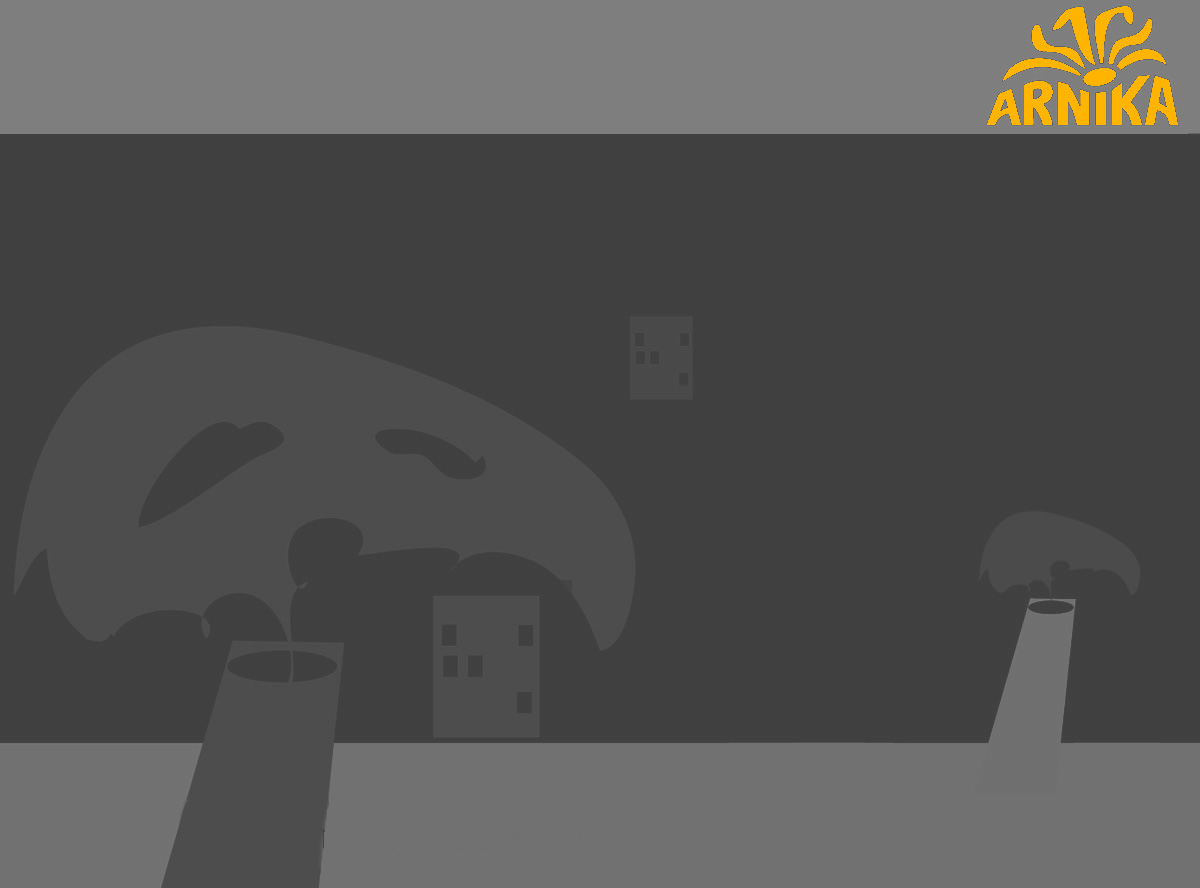 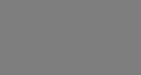 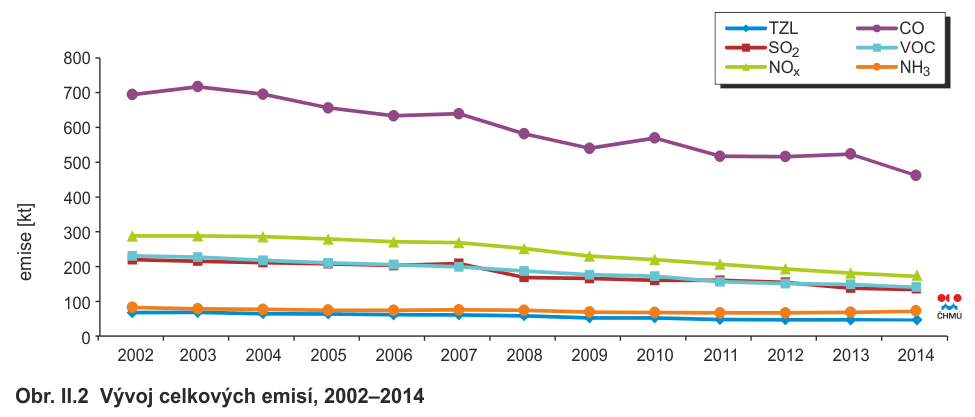 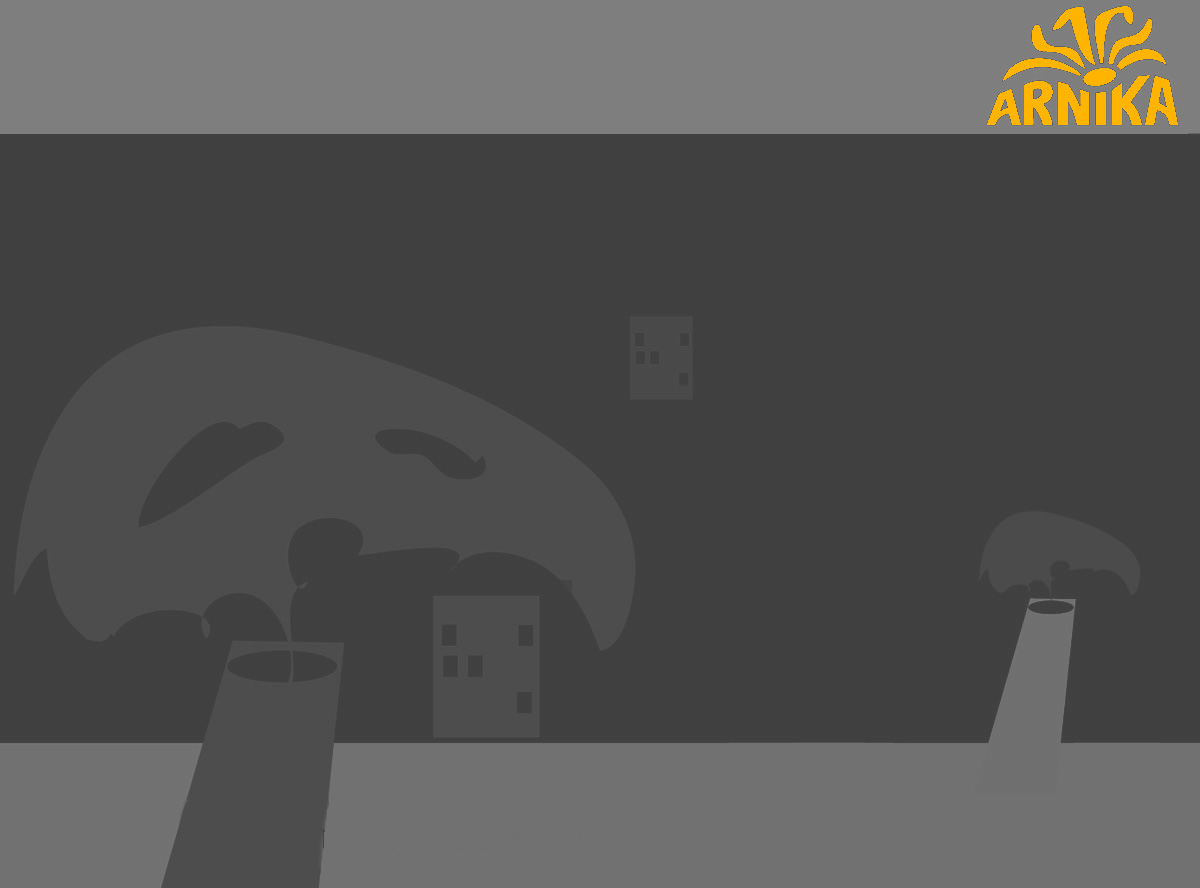 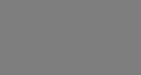 Миттал Острава: пыль (РВПЗ 2016)
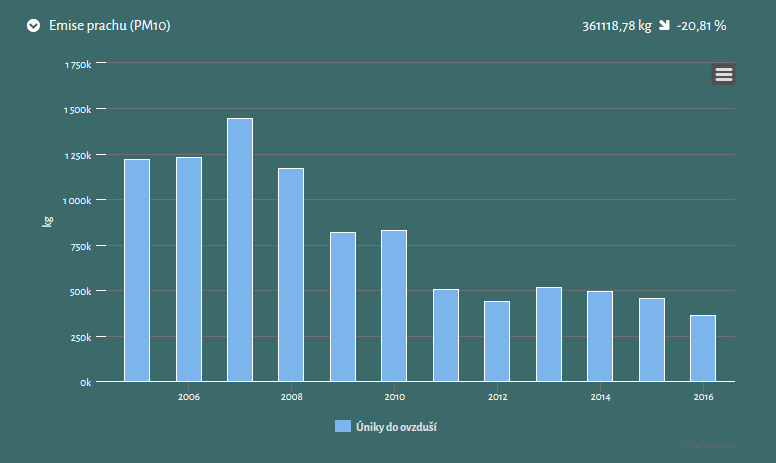 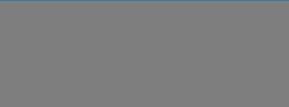 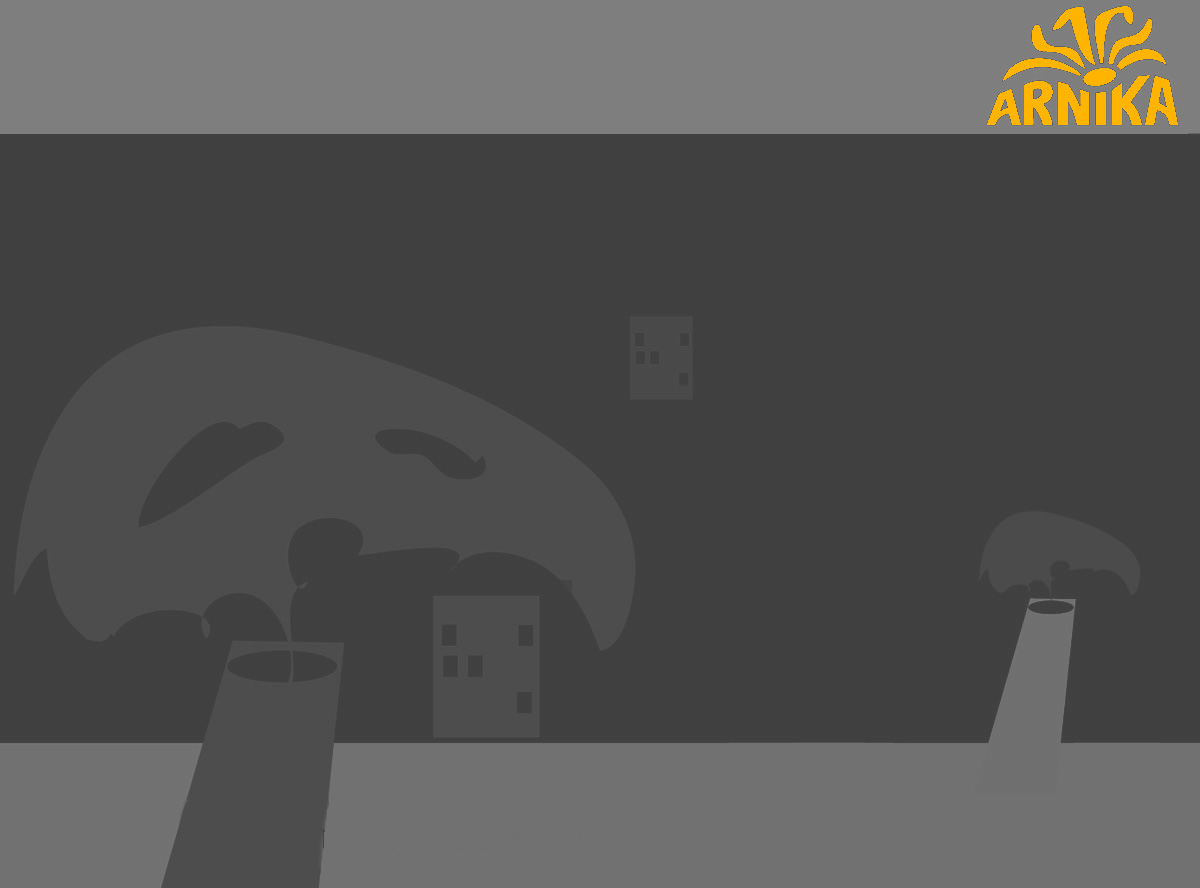 Спасибо за внимание!

Kateřina Krejčová
Katerina.krejcova@arnika.org

Arnika – Citizens Support Centre
Chlumova 17, 160 000 Prague 6
The Czech Republic, Europe

Подробная информация на сайте:
http://arnika.org/ru/ukraina
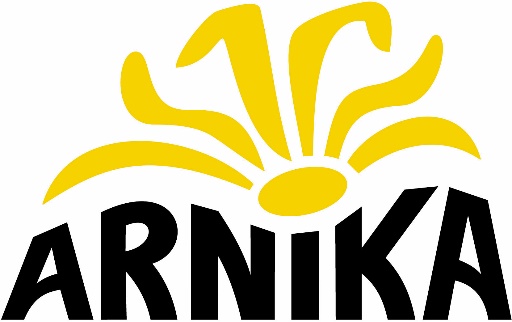 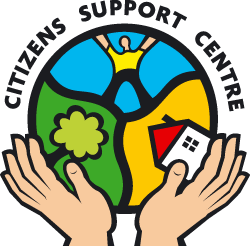